НОВОСИБИРСКИЙ ГОСУДАРСТВЕННЫЙ УНИВЕРСИТЕТ ЭКОНОМИКИ И УПРАВЛЕНИЯ – «НИНХ»
МЕТОДИЧЕСКИЕ АСПЕКТЫ ВЫЯВЛЕНИЯ ВЕРОЯТНОСТИ ИСКАЖЕНИЯ ФИНАНСОВЫХ РЕЗУЛЬТАТОВ ДЕЯТЕЛЬНОСТИ ЭКОНОМИЧЕСКИХ СУБЪЕКТОВ



Алексеев Михаил Анатольевич
д-р экон. наук, зав. кафедрой корпоративного управления и финансов НГУЭУ
Дудин Сергей Александрович
ст. преподаватель кафедры корпоративного управления и финансов НГУЭУ
04.12.2018
1
Содержание доклада:
Постановка проблемы;
Методический подход;
Эксперимент;
Обсуждение результатов.
04.12.2018
2
Постановка проблемы
Финансовая отчетность как надежный источник информации?!
04.12.2018
3
Методы оценки качества финансовой отчетности
04.12.2018
4
Методический подход к  оценке вероятности искажения финансовых результатов деятельности экономических субъектов
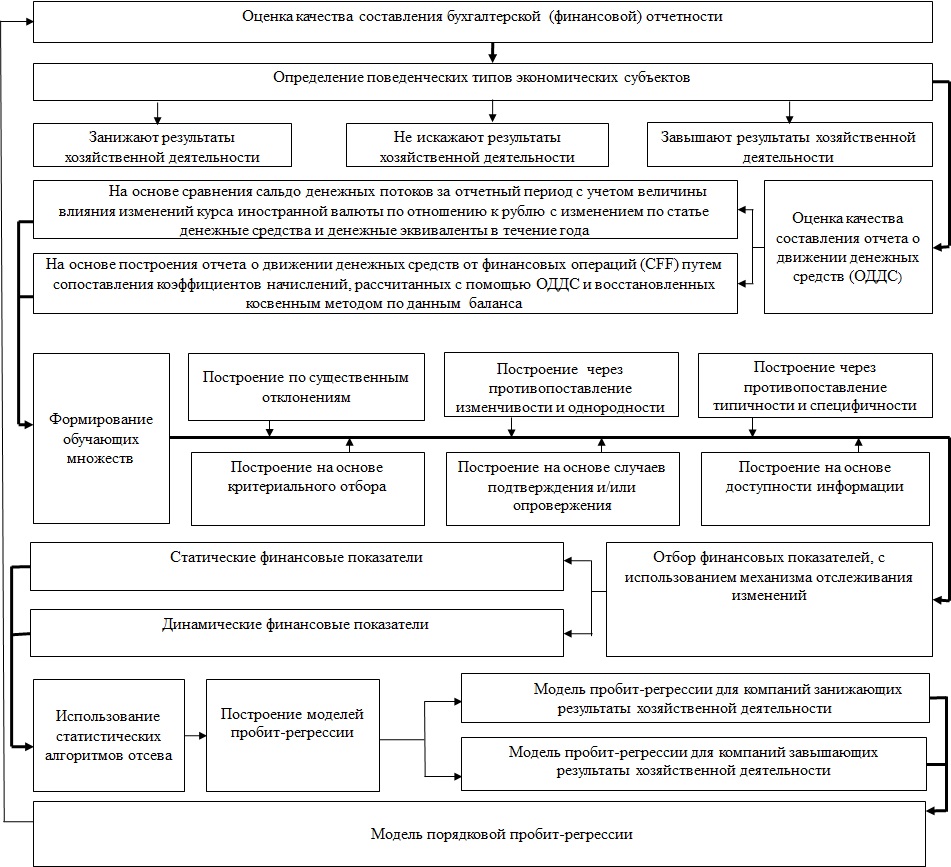 04.12.2018
5
1. Первичное определение поведенческих типов экономических субъектов.
определение типов поведения экономических субъектов;
оценка информационного пространства финансового рынка на предмет качества информационных потоков;
формируется типологическая группировка экономических субъектов по признаку искажения результатов деятельности, раскрываемых в бухгалтерской (финансовой) отчетности.
04.12.2018
6
2. Формирование исследовательской выборки.
Определяется предварительный список экономических субъектов для оценки и последующего их разделения на занижающих, завышающих и предоставляющих корректные результаты экономический деятельности.
04.12.2018
7
3. Формирование обучающих множеств
Цель - выделение компаний, занижающих, завышающих и не искажающих результаты хозяйственной деятельности.
	Разделение исследовательской выборки на кластеры осуществляется  на основе ЕМ – алгоритма. 
Процедура выполняется с использованием компьютерной программы статистического анализа STATISTICA.
04.12.2018
8
4. Отбор финансовых показателей
Цель - отбор финансовых показателей для последующего отнесения компаний к выделенным поведенческим типам. 
		В качестве признаков выделения искажений отчетности упорядочивается множество количественно определяемых финансовых показателей, которые традиционно представляются пятью группами:
показатели рентабельности;
показатели финансовой устойчивости;
показатели структуры капитала;
показатели ликвидности;
показатели деловой активности.
04.12.2018
9
5. Построение модели, определение границ и проверка результатов
Цель - построение порядковой пробит - регрессии для оценки результатов хозяйственной деятельности компаний в сторону их занижения и завышения. 
		Построение модели производится с помощью программы STATISTICA.
04.12.2018
10
Таблица 3 - Параметры модели пробит - регрессии в сторону занижения
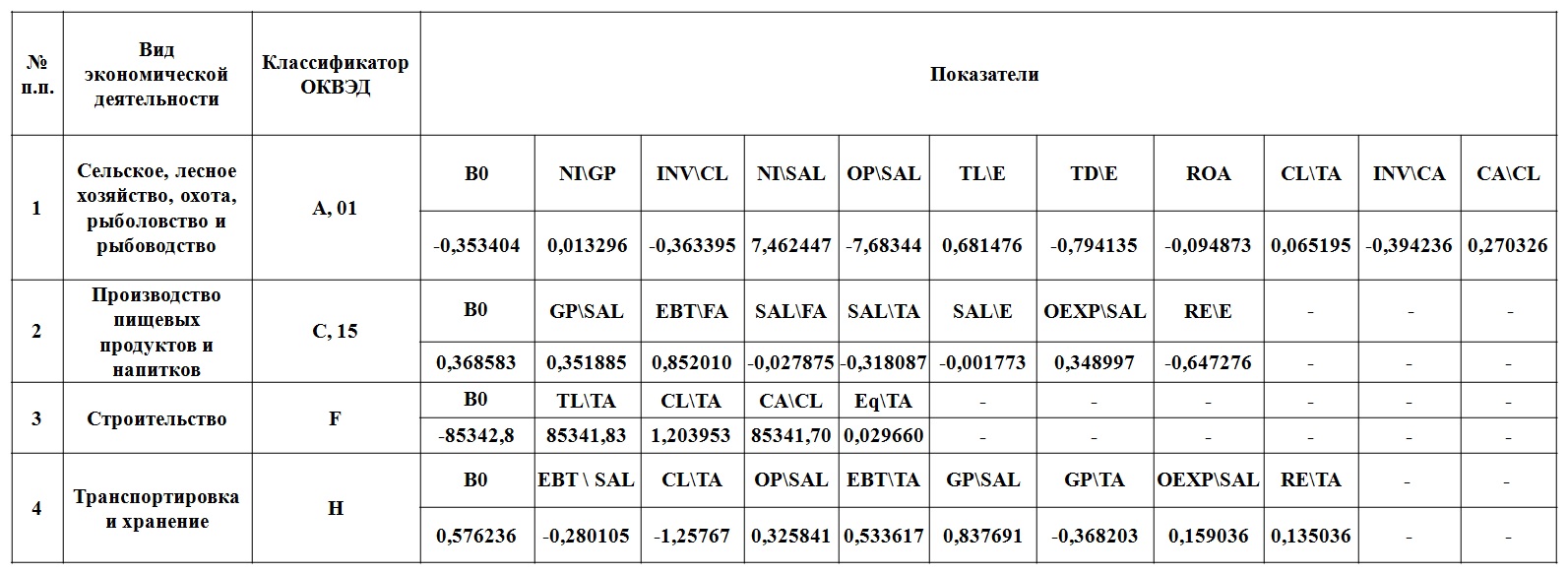 04.12.2018
11
Таблица 2 - Параметры модели пробит - регрессии в сторону завышения
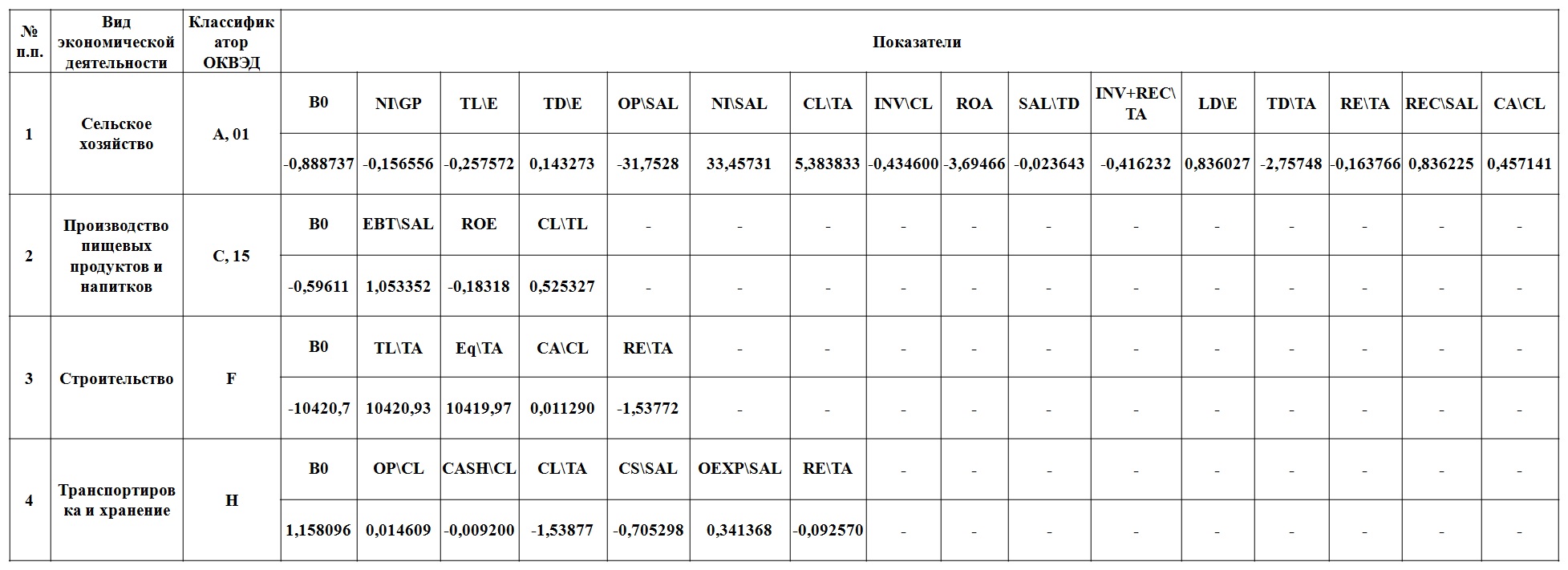 04.12.2018
12
Распределение компаний, осуществляющих деятельность по Сельское (2016г.)
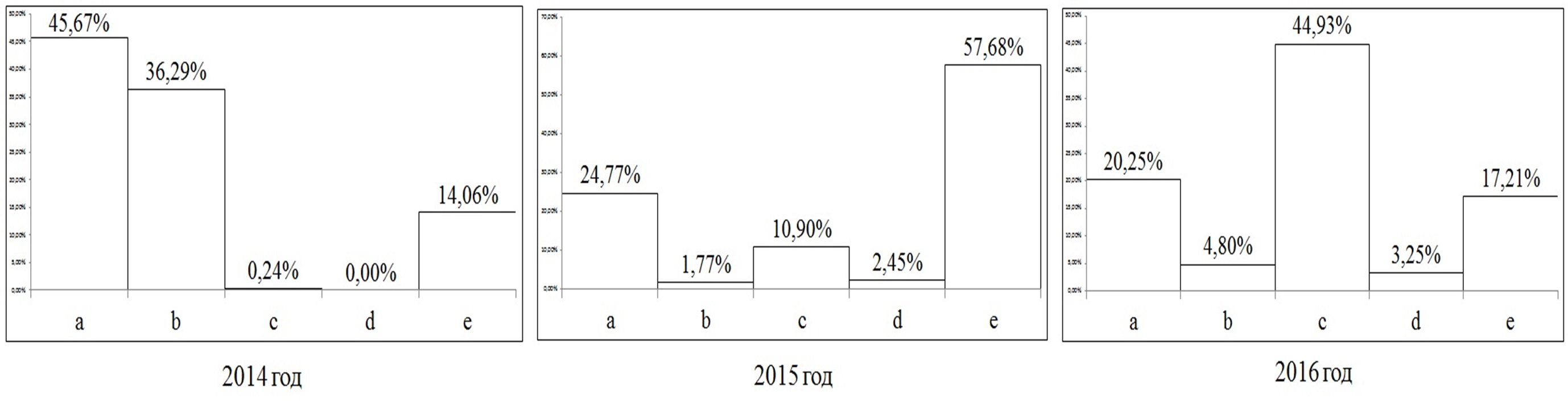 04.12.2018
13
Направления вероятного искажения финансовой отчетности по видам деятельности (%)
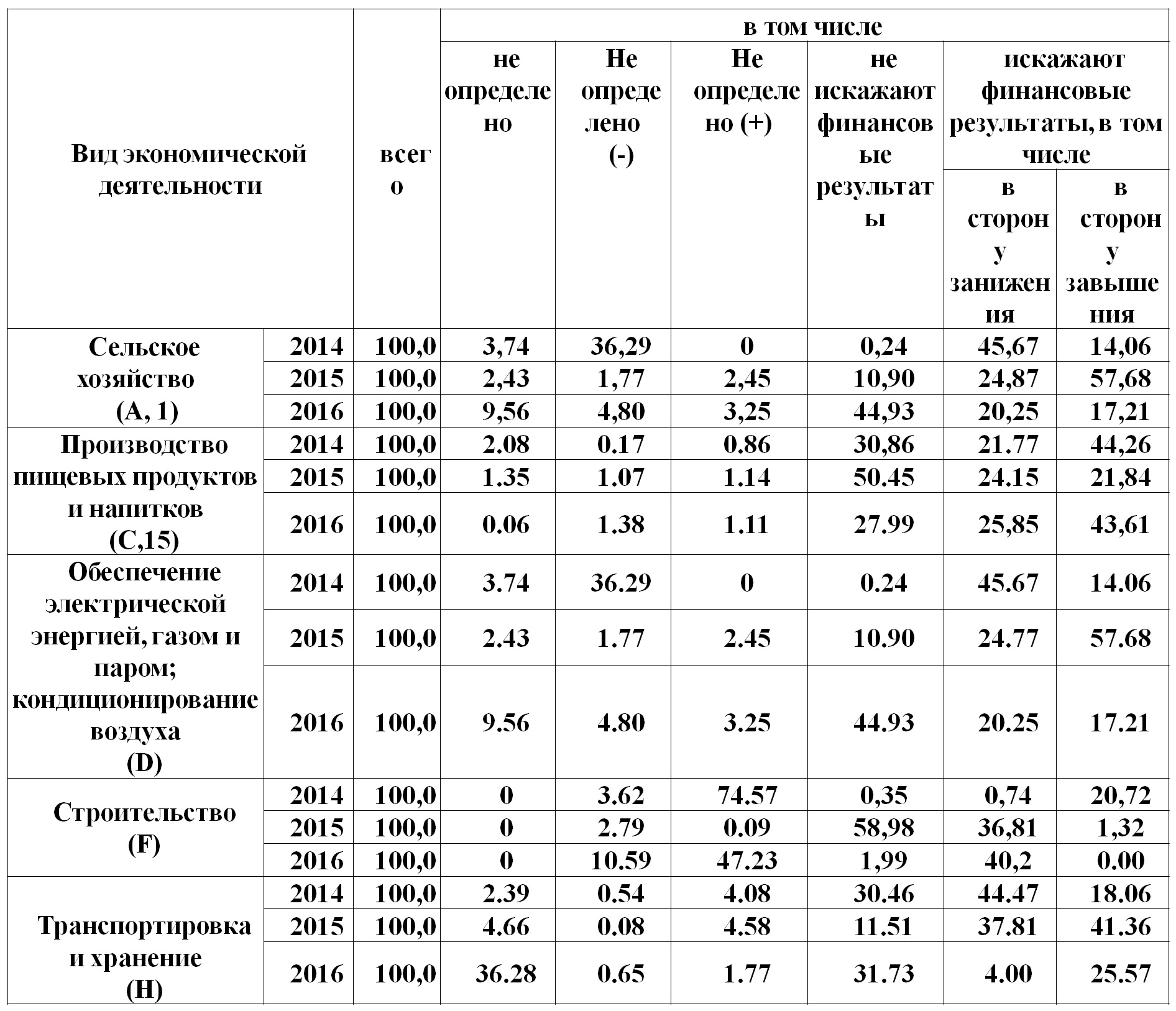 04.12.2018
14
Области применения предложенного методического подхода
Развитие методов оценки вероятности искажения финансовой отчетности
Развитие методов оценки вероятности банкротства
Развитие методов оценки инвестиционной привлекательности регионов
04.12.2018
15
Спасибо за внимание!
04.12.2018
16